ce-2. Microsoft Visual Studio C++を使ってみよう
（C プログラミング応用）（全１４回）
URL: https://www.kkaneko.jp/pro/c/index.html
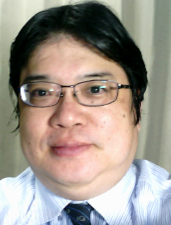 金子邦彦
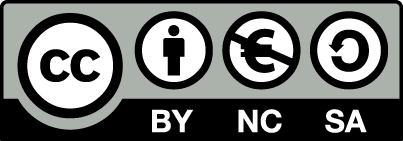 1
例題１．プログラム実行の体験
コンピュータを役に立つ道具として実感する
次ページのプログラムを使って， Microsoft Visual Studio C++でのC++ソースファイル編集，ビルド，テスト実行の一連の過程を体験する
2
例題１のプログラムの機能
計算の繰り返し
キーボードからのデータ読み込み
ファイルへの書き出し
3
#include "stdio.h"
#include <math.h>
#pragma warning(disable:4996)
int main()
{	
    double x;
    double y;
    char buf[256];
    int i;
    double start_x;
    double step_x;
    FILE* fp;
    printf( "start_x =" );
    fgets( buf, 256, stdin );
    sscanf_s( buf, "%lf\n", &start_x );
    printf( "step_x =" );
    fgets( buf, 256, stdin );
    sscanf_s( buf, "%lf\n", &step_x );
    fp = fopen( "d:\\data.csv", "w" );
    for( i = 0; i < 20; i++ ) {
        x = start_x + ( i * step_x ); 
        y = sin( x );
        printf( "x= %f, y= %f\n", x, y );
        fprintf( fp, "x=, %f, y=, %f\n", x, y ); 
    }
    fprintf( stderr, "file d:\\data.csv created\n" ); 
    fclose( fp );
    return 0;
}
データファイル名
d:\\data.csv
は適切に設定すること
キーボードからの
データ読み込みを
行っている部分
計算を行っている部分
ファイルへの書き出し
を行っている部分
4
#include "stdio.h"
#include <math.h>
#pragma warning(disable:4996)
int main()
{	
    double x;
    double y;
    char buf[256];
    int i;
    double start_x;
    double step_x;
    FILE* fp;
    printf( "start_x =" );
    fgets( buf, 256, stdin );
    sscanf_s( buf, "%lf\n", &start_x );
    printf( "step_x =" );
    fgets( buf, 256, stdin );
    sscanf_s( buf, "%lf\n", &step_x );
    fp = fopen( "d:\\data.csv", "w" );
    for( i = 0; i < 20; i++ ) {
        x = start_x + ( i * step_x ); 
        y = sin( x );
        printf( "x= %f, y= %f\n", x, y );
        fprintf( fp, "x=, %f, y=, %f\n", x, y ); 
    }
    fprintf( stderr, "file d:\\data.csv created\n" ); 
    fclose( fp );
    return 0;
}
Cプログラムはメインの関数から
実行開始
変数 x, y, buf, i, start_x, 
step_x, fp  をメモリエリア中に確保
「start_x=」というメッセージを表示し，
キーボードから数値を読み込む
（読み込んだ値は変数 start_x に格納）
「step_x=」というメッセージを表示し，
キーボードから数値を読み込む
（読み込んだ値は step_x に格納）
20回の繰り返し (i = 0, 1, ... 19)
x の値から sin(x) を求め，
y に書き込む
5
Microsoft Visual Studio C++でのプログラム実行までの手順
step 1
step 2
step 3
ビルドと
実行
プロジェクト
の新規作成
Ｃ＋＋ソース
ファイルの
編集
6
Microsoft Visual Studio C++ の起動(1/2)
「スタート」
	→「プログラム」
	→「Visual Studio 2015」
7
Microsoft Visual Studio C++ の起動(2/2)
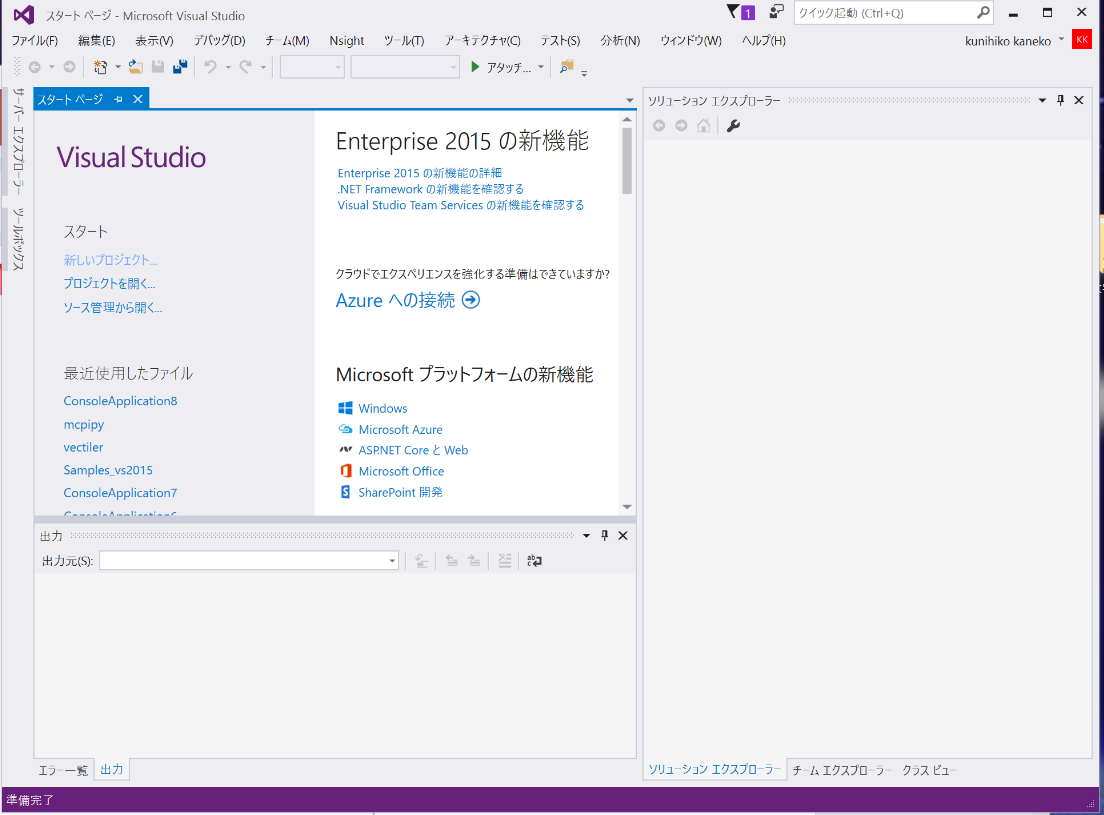 Microsoft Visual Studio 2015 の初回起動では，上のような画面が現れる
8
Microsoft Visual Studio C++ の起動(2/2)
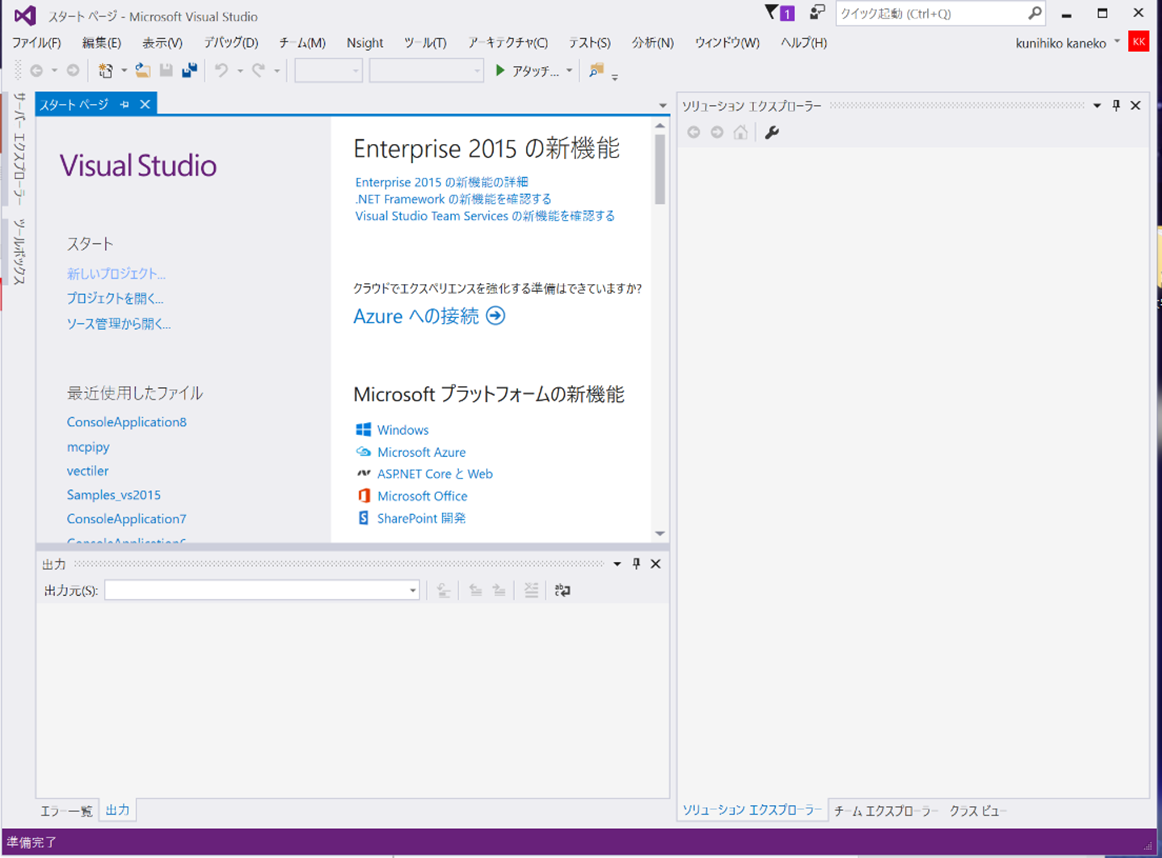 各種の操作
メニュー
操作の１ボタン実行
9
Microsoft Visual Studio C++ の終了
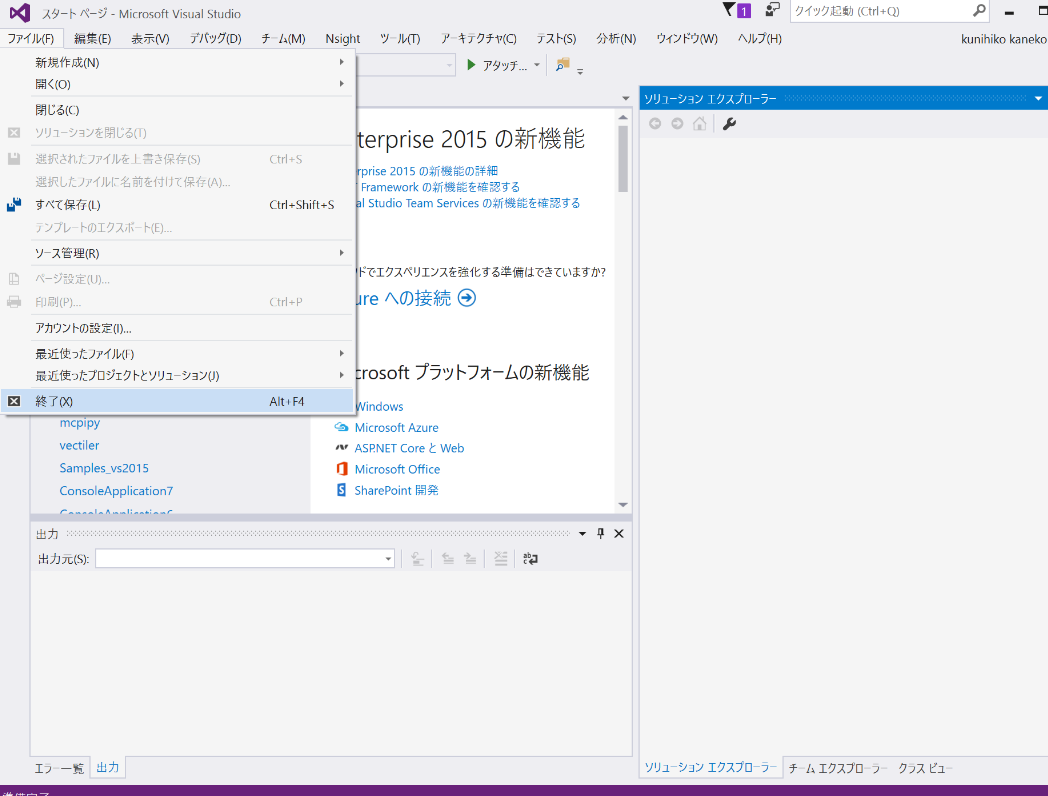 「ファイル」
→「終了」を選ぶ
10
プロジェクトの新規作成
step 1
step 2
step 3
ビルドと
実行
プロジェクト
の新規作成
Ｃ＋＋ソース
ファイルの
編集
好きな「プロジェクト名」を入れる
好きな「場所」を入れる
11
プロジェクトの新規作成(1/8)
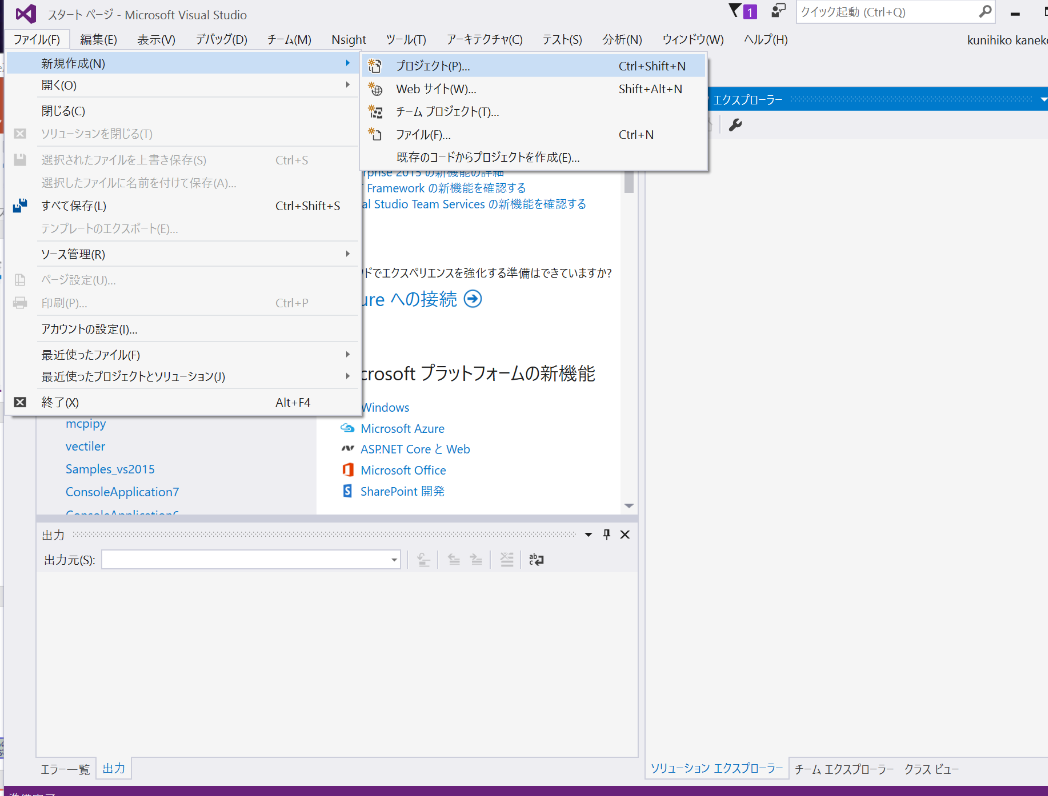 「ファイル」
→「新規作成」
→「プロジェクト」を選ぶ
12
プロジェクトの新規作成(2/8)
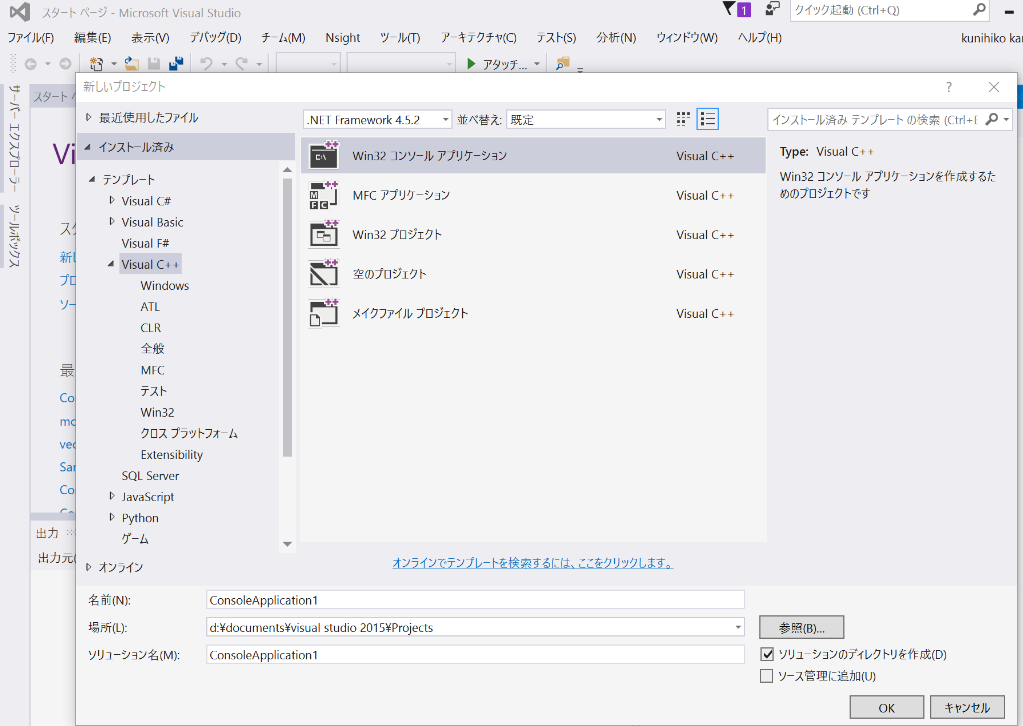 プロジェクト新規作成のためのウインドウが現れる
13
プロジェクトの新規作成(3/8)
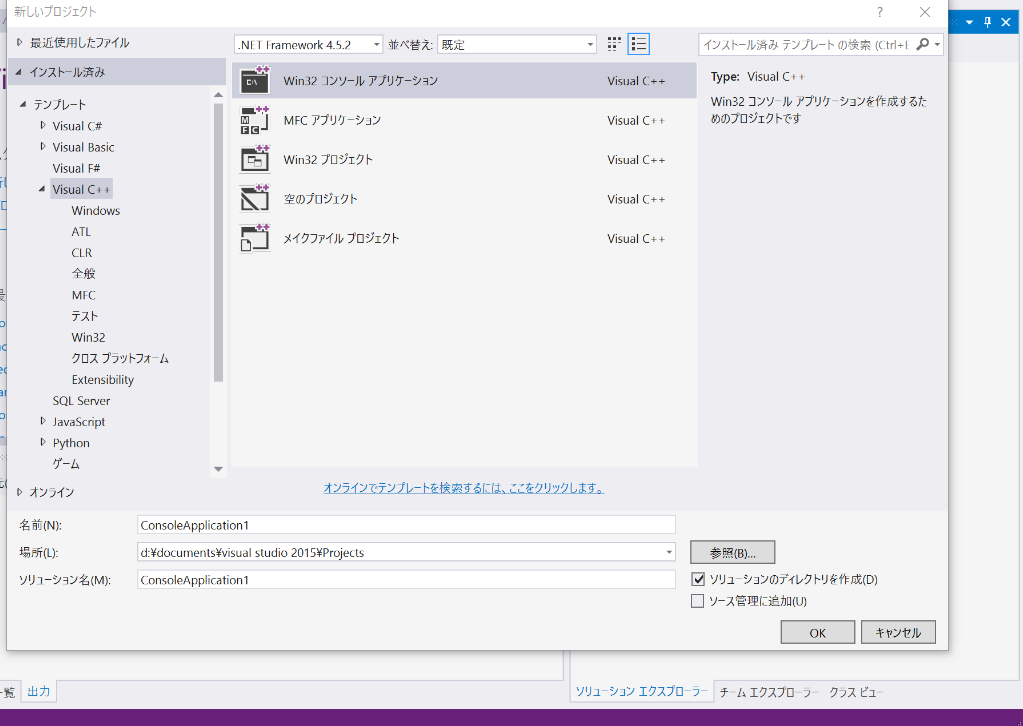 「Visual C++」の中の「Win32コンソールアプリケーション」を選ぶ
いろいろな種類があるが，「Win32コンソールプロジェクト」を選ぶ
（それ以外は使用しない）
14
プロジェクトの新規作成(4/8)
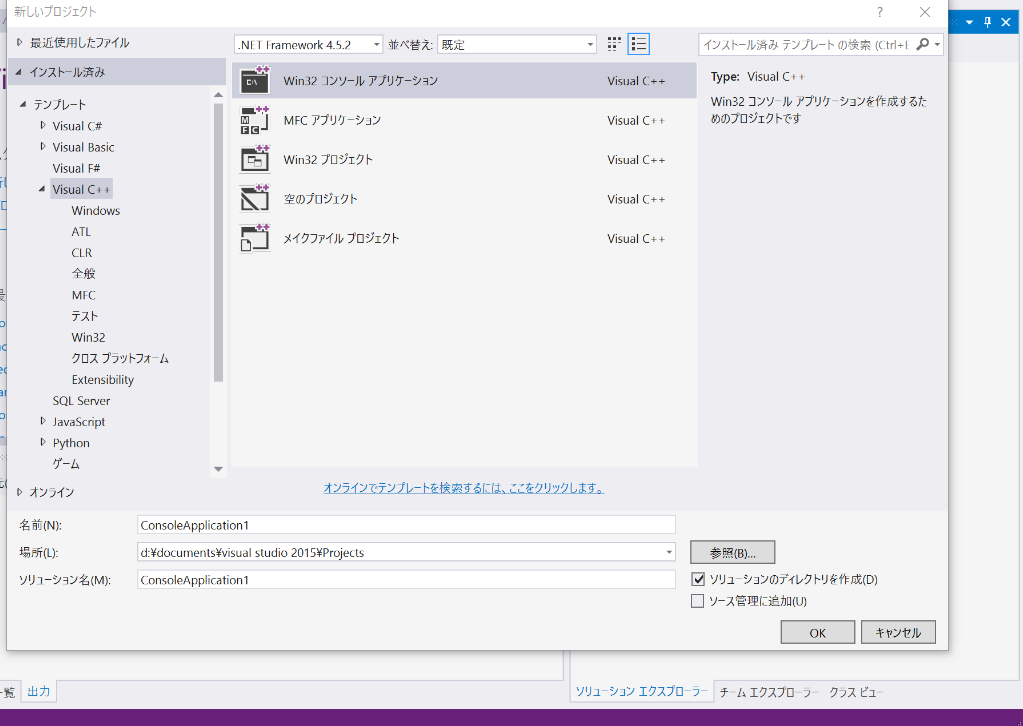 好きな「プロジェクト名」を入れる
ことができる（自分で命名できる）
15
プロジェクトの新規作成(5/8)
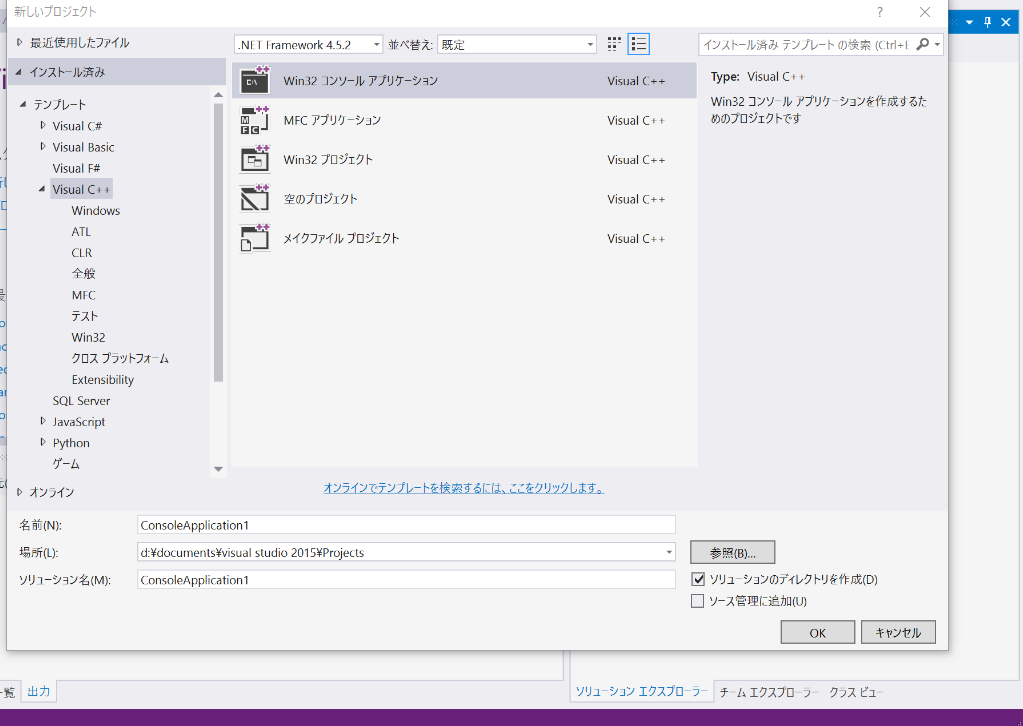 USBメモリ，ネットワーク
ドライブなどを使いたい
ときは，場所の設定が必要
「場所」の設定も
できる
16
プロジェクトの新規作成(6/8)
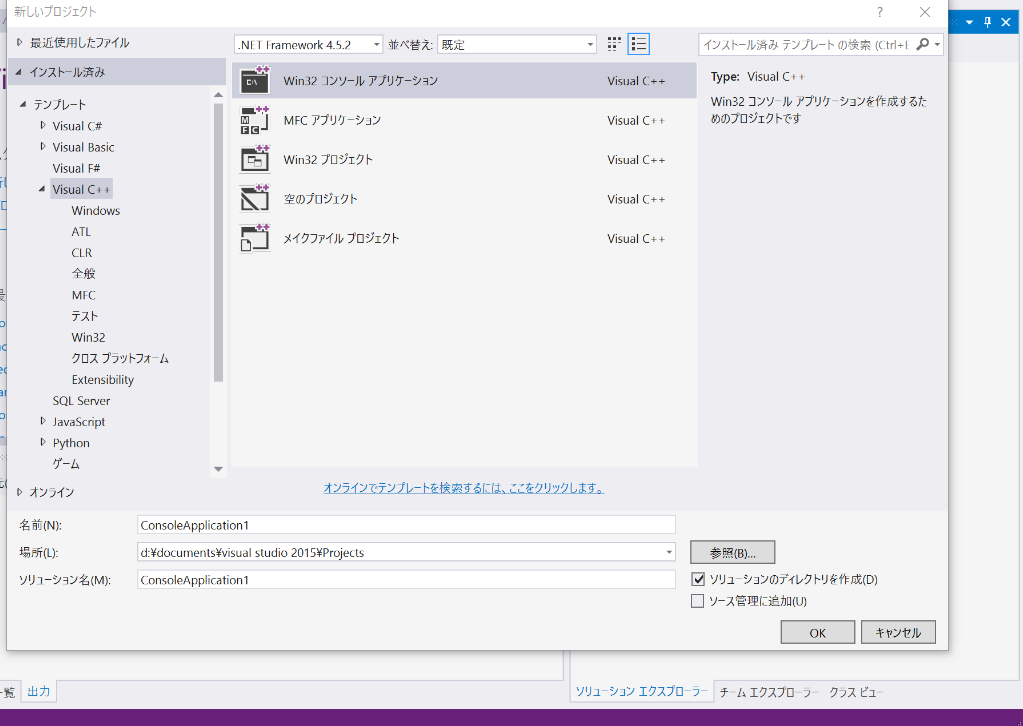 「OK」をクリック
17
プロジェクトの新規作成(7/8)
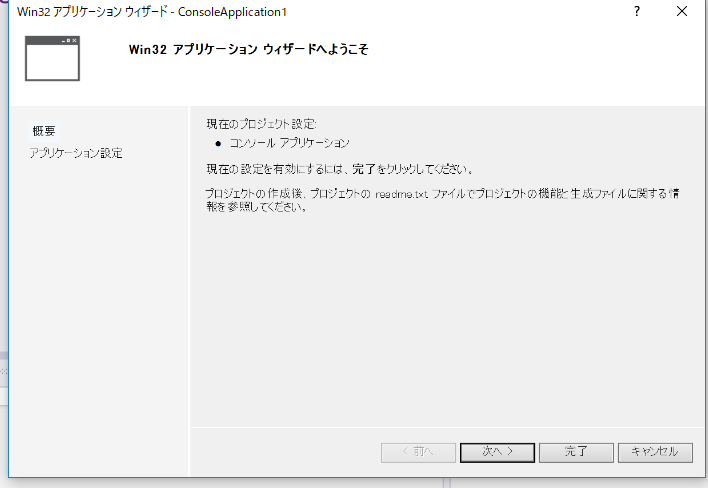 「完了」をクリック
18
プロジェクトの新規作成
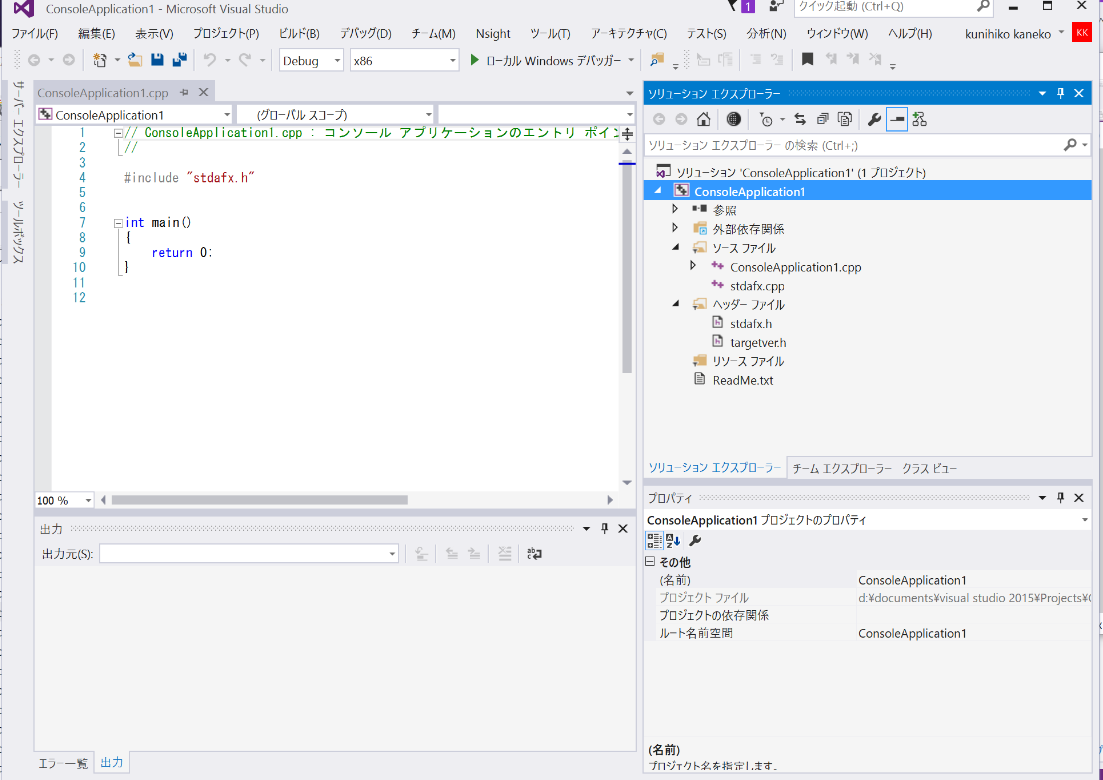 プロジェクトが新規作成されるので，確認する
19
プロジェクトの新規作成
① 「新規作成」→「プロジェクト」を選ぶ
② 新規作成のためのウインドウが現れる
③ プロジェクトの選択
	「Win32 コンソールプロジェクト」を選ぶ
④ プロジェクト名の入力
	好きな「プロジェクト名」を入れることができる
⑤ 場所の入力
	好きな「場所」を入れるできる
⑥ Win32アプリケーションウイザード
	「完了」を選ぶ
⑦ 先ほど入力した「プロジェクト名」が現れるので，確認する
20
Ｃ＋＋ソースファイルの編集
step 1
step 2
step 3
ビルドと
実行
プロジェクト
の新規作成
Ｃ＋＋ソース
ファイルの
編集
21
Microsoft Visual Studio C++ の画面構成
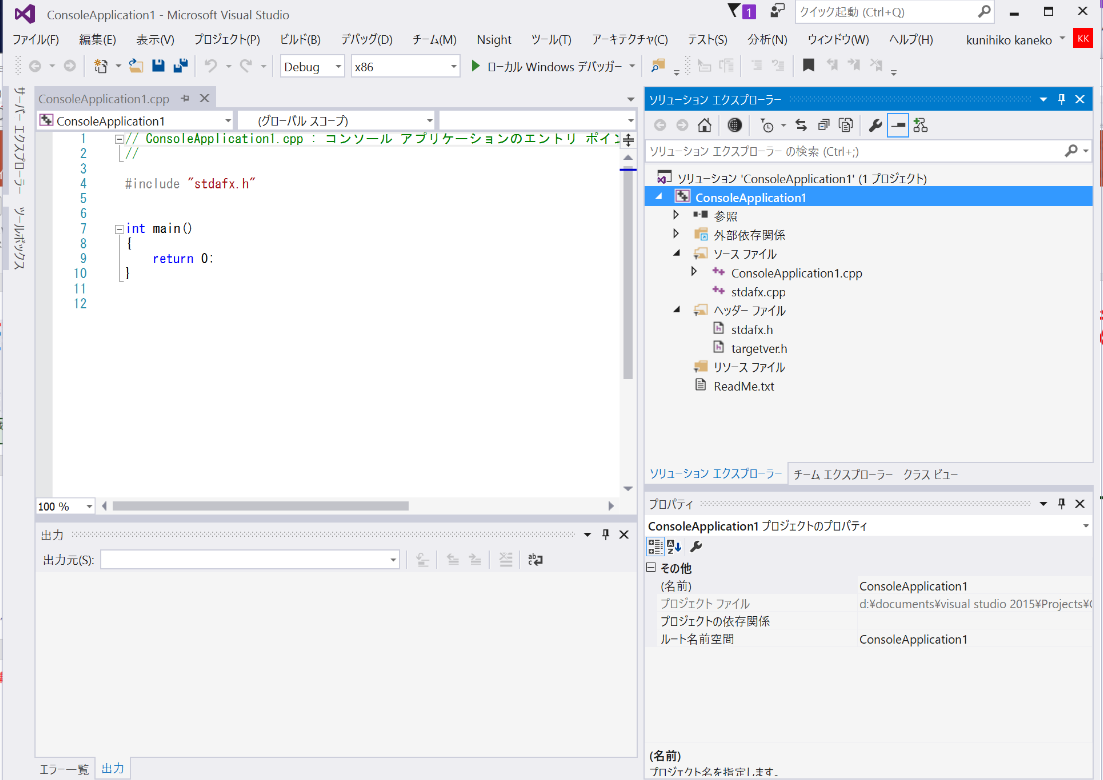 Ｃ＋＋ソースファイルの編集はここで行う
ファイルなど
が表示される
ビルド結果が現れる
22
C++ ソースファイルの編集
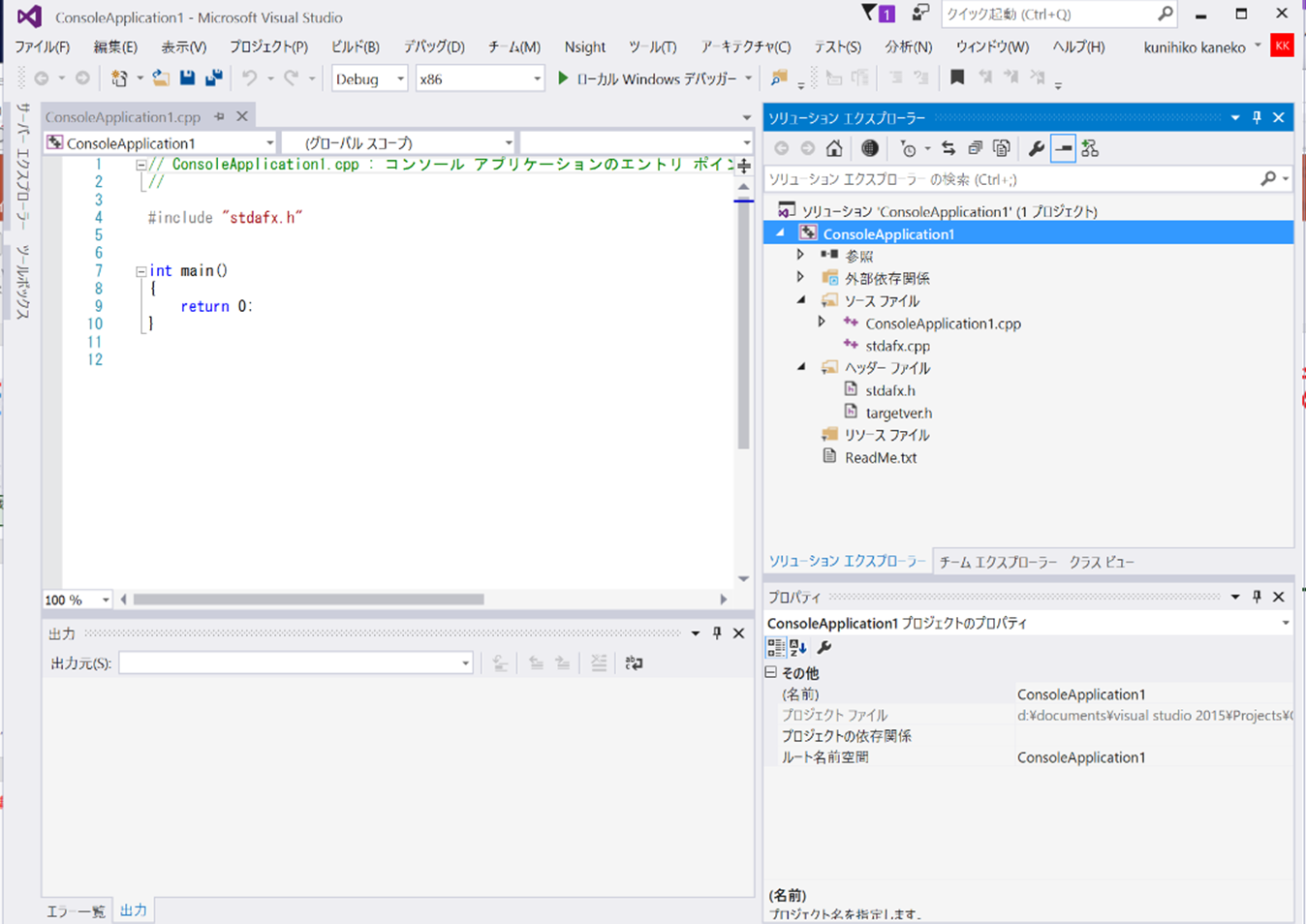 編集中の
ファイル名
編集画面
23
Microsoft Visual Studio C++でのプログラム実行までの手順
step 1
step 2
step 3
ビルドと
実行
プロジェクト
の新規作成
Ｃ＋＋ソース
ファイルの
編集
24
ビルドと実行(1/6)
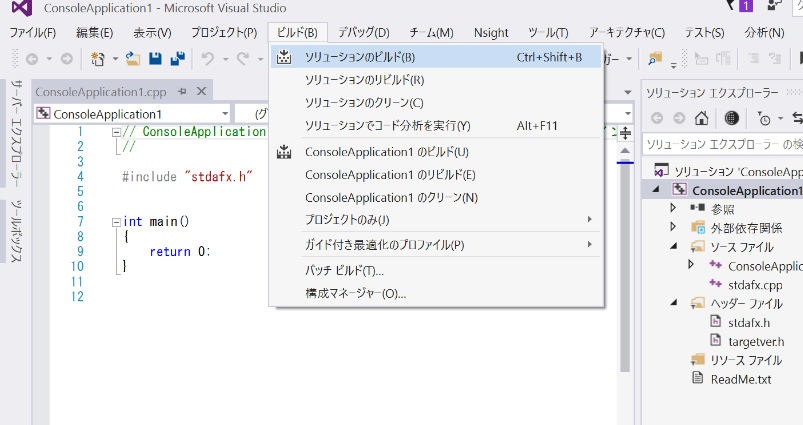 「ビルド」
→「ソリューションのビルド」を選ぶ
25
ビルドと実行(2/6)
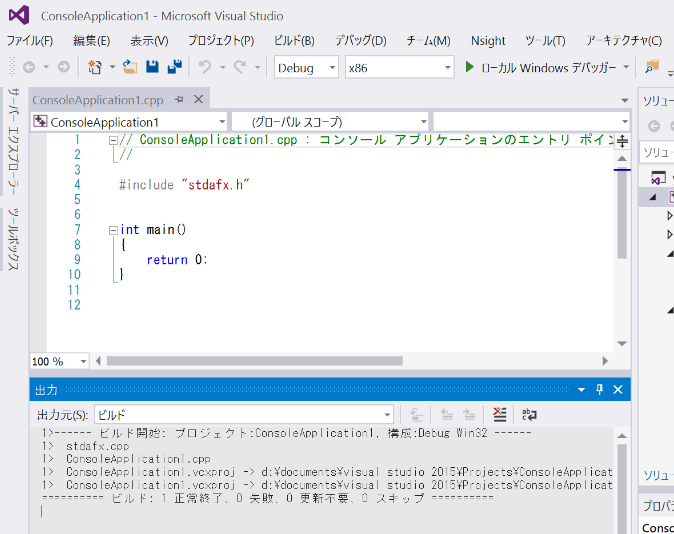 ビルド結果が現れる．「1 正常終了，0 失敗・・・」ならばビルドに成功
26
ビルドと実行(2/6)
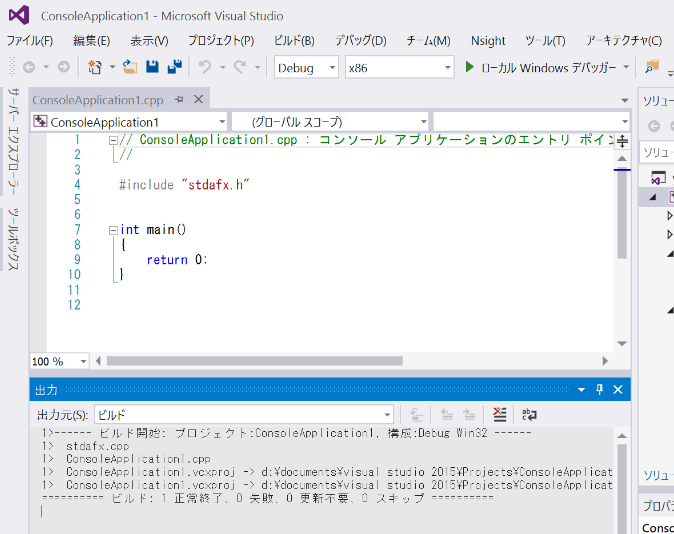 ビルドが正常終了するまで，プログラム編集を続ける
・文法ミスの場所，種類は，コンピュータが探し指摘してくれる
ビルド結果が現れる．「1 正常終了，0 失敗・・・」ならばビルドに成功
27
ビルドと実行(3/6)
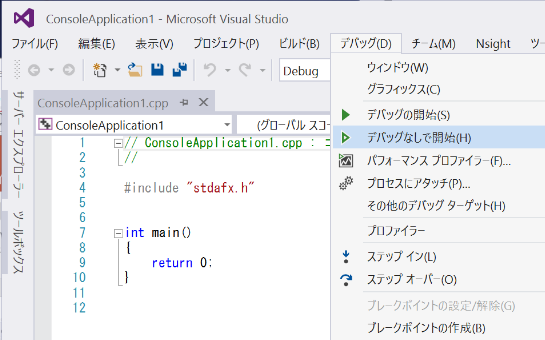 「デバッグ」
→「デバッグ無しで開始」を選ぶ
当然だが，ビルドに成功していないと，この操作は意味が無い
28
ビルドと実行(4/6)
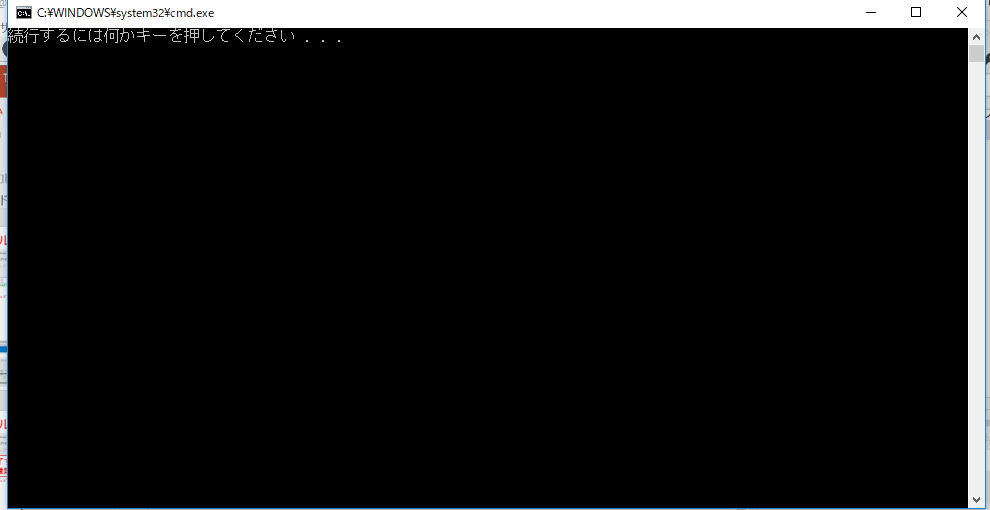 実行画面が現れる
29
ビルドと実行について
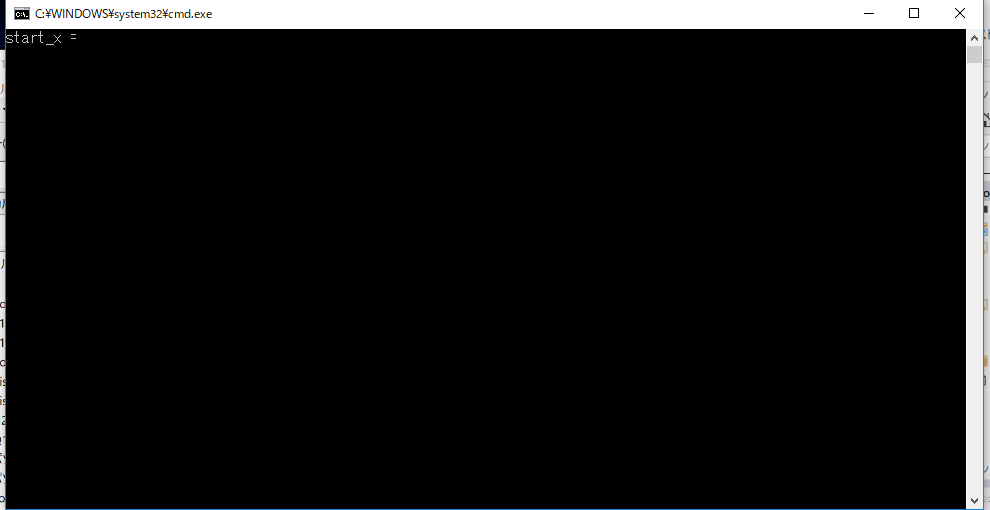 この資料のページ５のプログラムを使っているときは，実行画面のメッセージが少し違う．
（次ページに続く）
30
ビルドと実行について
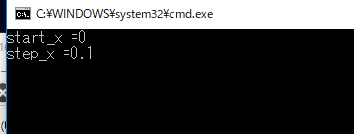 数値を入れる
（プログラムに数値データを与える）
start_x = 0
step_x = 0.1
31
ビルドと実行について
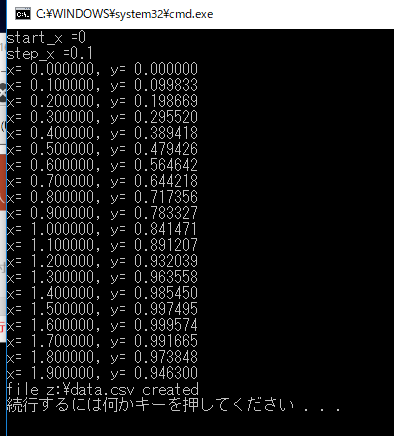 ２つの数値を入れると，
計算結果の結果が得られる．
32
プログラム実行結果
キーボードから，データ「０」，「０．１」を読み込んでいる
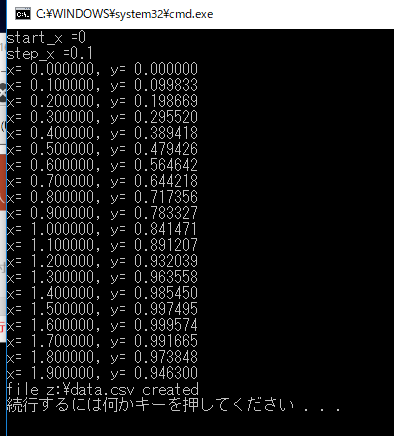 計算を２０回繰り返して，計算結果を表示している
33
ビルドと実行
① 「ビルド」→「ソリューションのビルド」を選ぶ
　　　ビルド結果が現れる
② 「デバッグ」→「デバッグ無しで開始」を選ぶ
　　　
③ 実行画面が出る
34
例題２．他のソフトとの連携
例題１のプログラムによって書き出されたファイルを使い， Microsoft Excel を使って折れ線グラフを作成する
ファイル名：　d:\data.csv
35
Microsoft Excel でグラフ作成 (1/8)
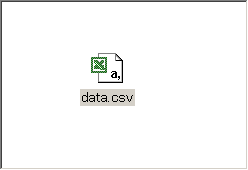 z ドライブのdata.csv をダブルクリックする
36
Microsoft Excel でグラフ作成 (2/8)
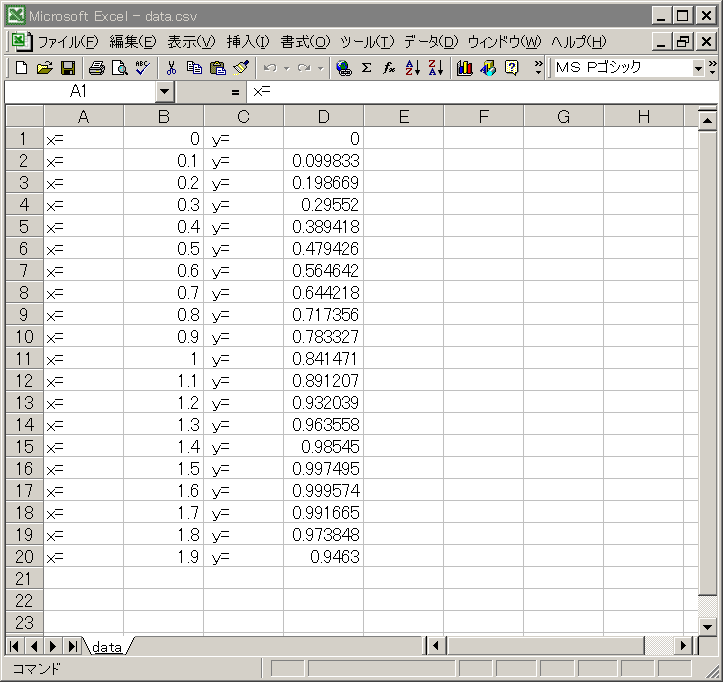 Microsoft Excel 
が現れる
37
Microsoft Excel でグラフ作成 (3/8)
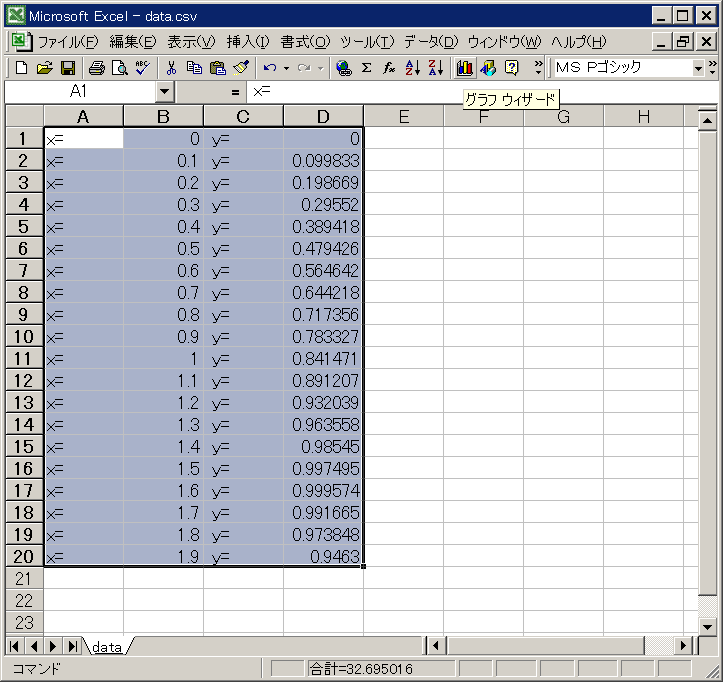 ②グラフウイザードの
アイコンをクリック
①グラフを書きたい範囲を選ぶ
38
Microsoft Excel でグラフ作成 (4/8)
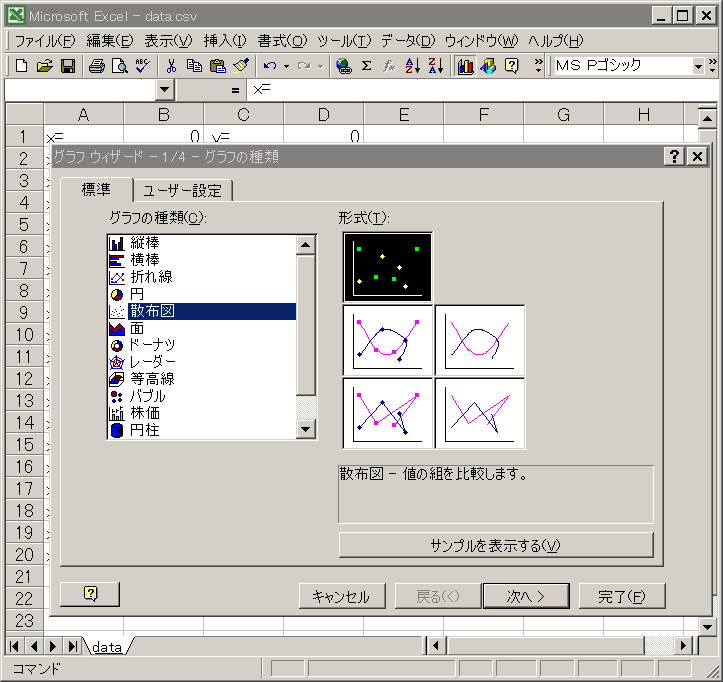 グラフの種類を
選べる
ここでは「散布図」
を選ぶ
39
Microsoft Excel でグラフ作成 (5/8)
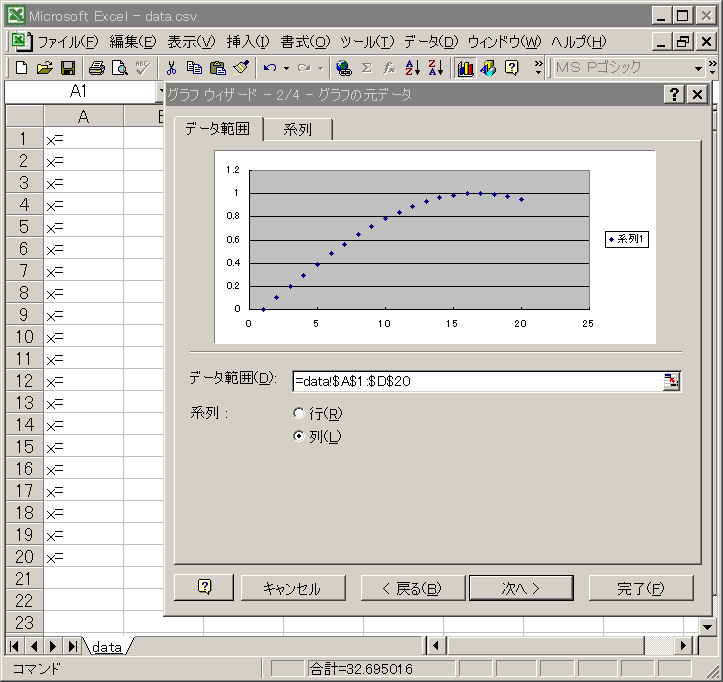 ①グラフの形を確認
②「次へ」を押す
グラフ化すべき
範囲の確認
40
Microsoft Excel でグラフ作成 (6/8)
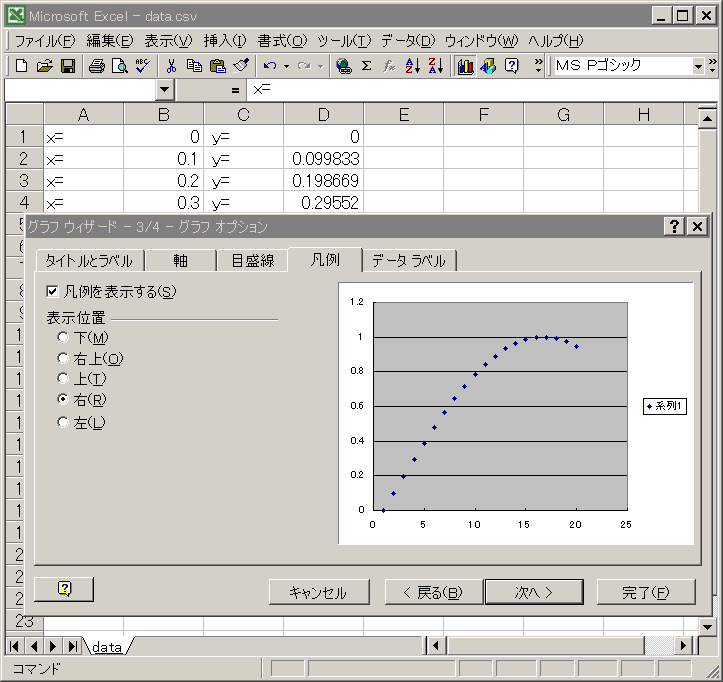 「次へ」を押す
凡例などを選べる
41
Microsoft Excel でグラフ作成 (7/8)
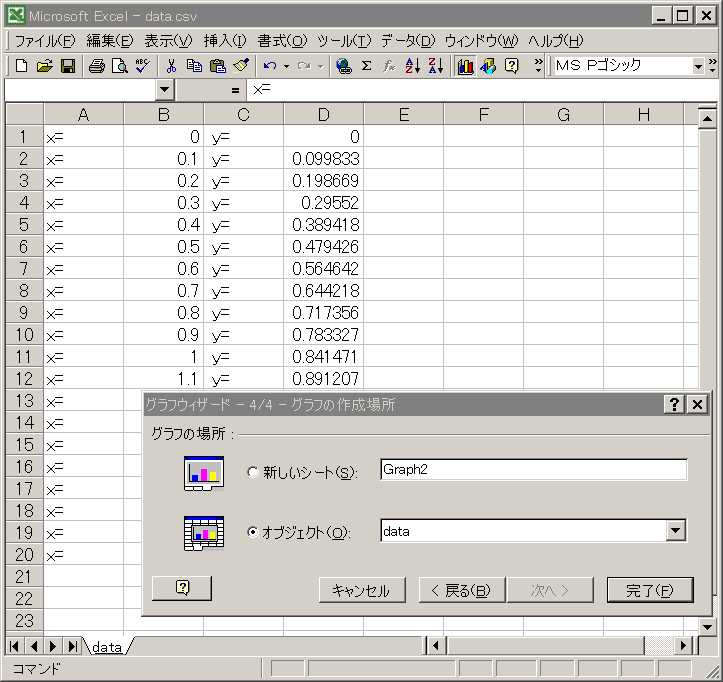 グラフの作成場所を選べる
「完了」を押す
42
Microsoft Excel でグラフ作成 (8/8)
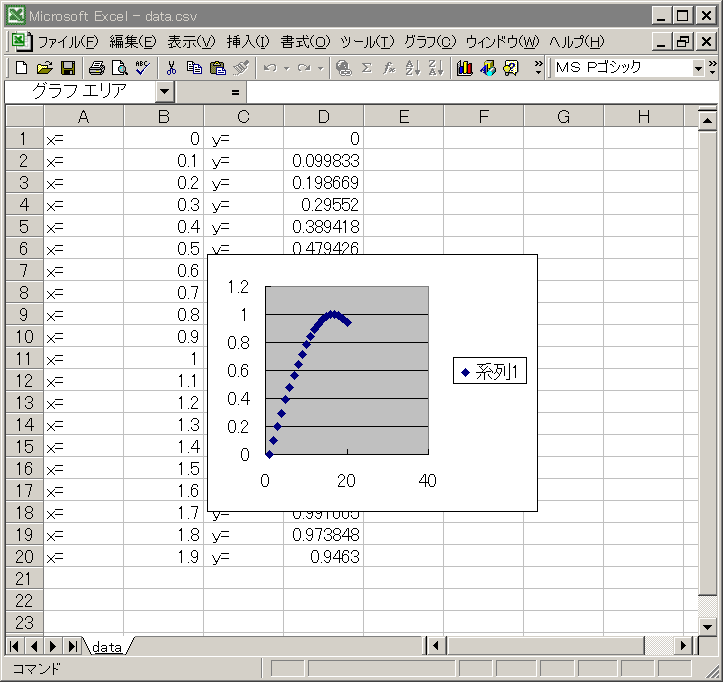 グラフが現れる
43
プログラムの機能
計算等の実行手順を記述したもの
多量の計算の繰り返し
計算は自動で繰り返し
キーボードからの読み込み
自動で読み込み
ファイルへの書き出し
ファイルを介して，他のソフトと連携
など
44
プログラム作成の流れ
step 1
step 2
step 3
ビルドと
実行
プロジェクト
の新規作成
Ｃ＋＋ソース
ファイルの
編集
ビルド，実行の結果，間違い
が見つかるたびに，繰り返す
45
別のプログラムを作成する場合
ある課題のプログラム作成が終了し、次の課題をやる場合。
C++のソースファイルを変えるだけでは、エラーとなる。
step 1
step 2
step 3
ビルドと
実行
プロジェクト
の新規作成
Ｃ＋＋ソース
ファイルの
編集
最初からやる
1つのプロジェクトには、メインの関数が1つしか許されないので、新しくプロジェクトを作成する。
46
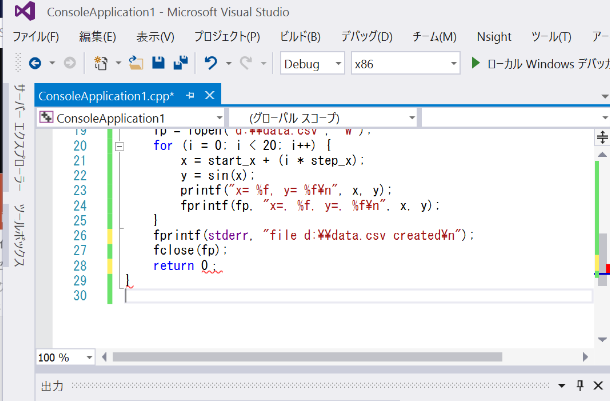 ここに全角文字「；」が入っている
（人間の目では良く分からない）
47
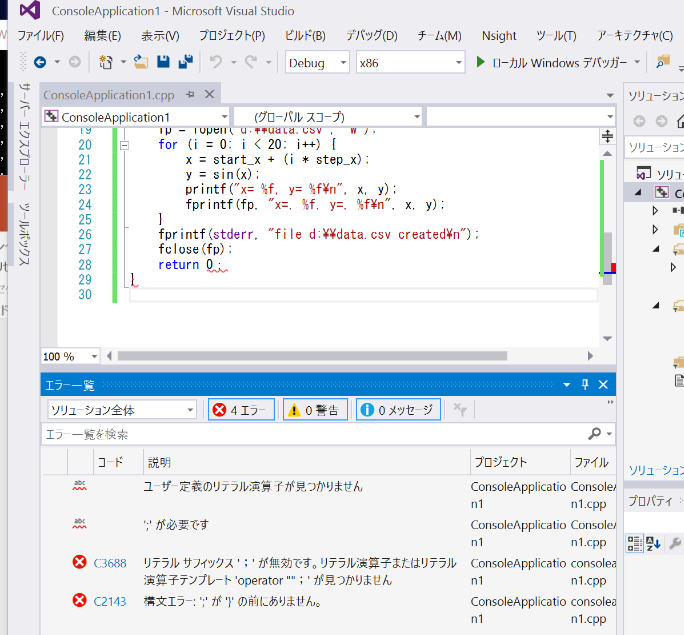 ビルドを実行すると「文字'0x81'は認識
できません」というエラーメッセージが出る
→　エラーの種類と場所が分かる
48
課題
49
課題１．Microsoft Visual Studio C++ でのプログラム作成と実行
次のプログラム（例題１のプログラム）について，例題１と例題２の手順を自分で行いなさい
#include "stdio.h"
#include <math.h>
int main()
{	
	double x;
    double y;
    char buf[256];
    int i;
    double start_x;
    double step_x;
    FILE* fp;
    printf( "start_x =" );
    fgets( buf, 256, stdin );
    sscanf_s( buf, "%lf\n", &start_x );
    printf( "step_x =" );
    fgets( buf, 256, stdin );
    sscanf_s( buf, "%lf\n", &step_x );
    fp = fopen( "d:\\data.csv", "w" );
    for( i = 0; i < 20; i++ ) {
        x = start_x + ( i * step_x ); 
        y = sin( x );
        printf( "x= %f, y= %f\n", x, y );
        fprintf( fp, "x=, %f, y=, %f\n", x, y ); 
    }
    fprintf( stderr, "file d:\\data.csv created\n" ); 
    fclose( fp );
    return 0;
}
データファイル名
d:\\data.csv
は適切に設定すること
50
補足説明資料
51
例題のプログラムの機能
キーボードからのデータ読み込み
型のキャスト
整数の範囲で四則演算
結果の画面表示
52
例題プログラム
#include "stdio.h"
void main()
{
  int i,j,k;   /* 変数宣言 */
  float f0,f1;
  printf("整数を2つ入力してください: ");
  scanf_s("%d %d", &i, &j);	/*キーボードから読み込み*/
  k = i + j;   /* 算術演算 */
  f0 = (float)(i/j);          /* キャスト */
  f1 = (float)i / (float) j;
  printf("%5d + %5d = %5d\n", i,j,k);
  printf("%5d - %5d = %5d\n", i,j,i-j);
  printf("%5d x %5d = %5d\n", i,j,i*j);
  printf("%5d / %5d = %5d\n", i,j,i/j);
  printf("(float)(%d / %d) = %5.3f\n", i,j,f0);
  printf("(float)%d / (float)%d = %5.3f\n", i,j,f1);
}
53
ビルドと実行(1/2)
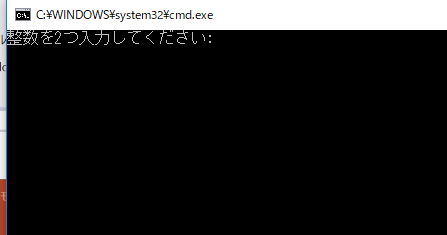 実行画面が現れる
54
ビルドと実行(2/2)
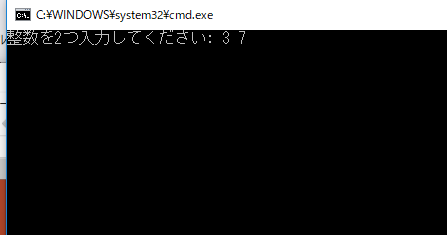 数値を入れる
（プログラムに数値データを与える）
ここでは，「3 7 Enter」
3 と 7 は半角．間に半角のスペース．
55
プログラム実行結果
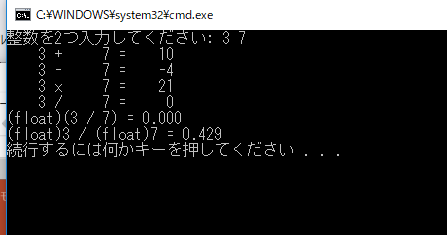 整数の範囲での演算
整数として計算した後で実数に変換するので、0.000になる。
浮動小数として計算するので、3/7の値が小数で表示される。
56
Microsoft Visual Studio C++でのブレークポイント設定
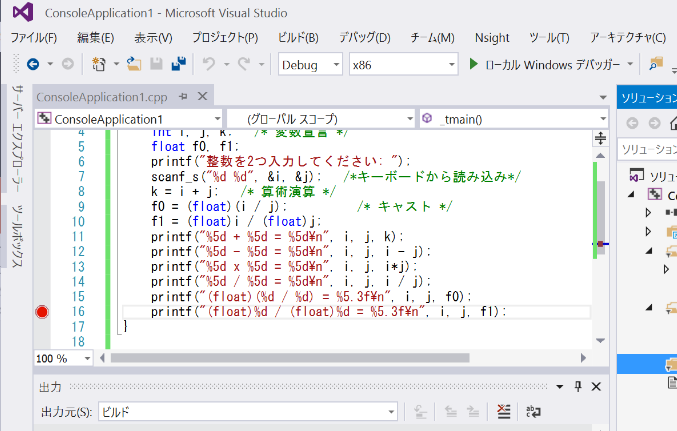 ここをクリックして，ブレークポイントの設定
「●」はブレークポイント設定済みの印
ブレークポイントでプログラム実行が中断するので，
実行結果の画面が消えずに残る
57